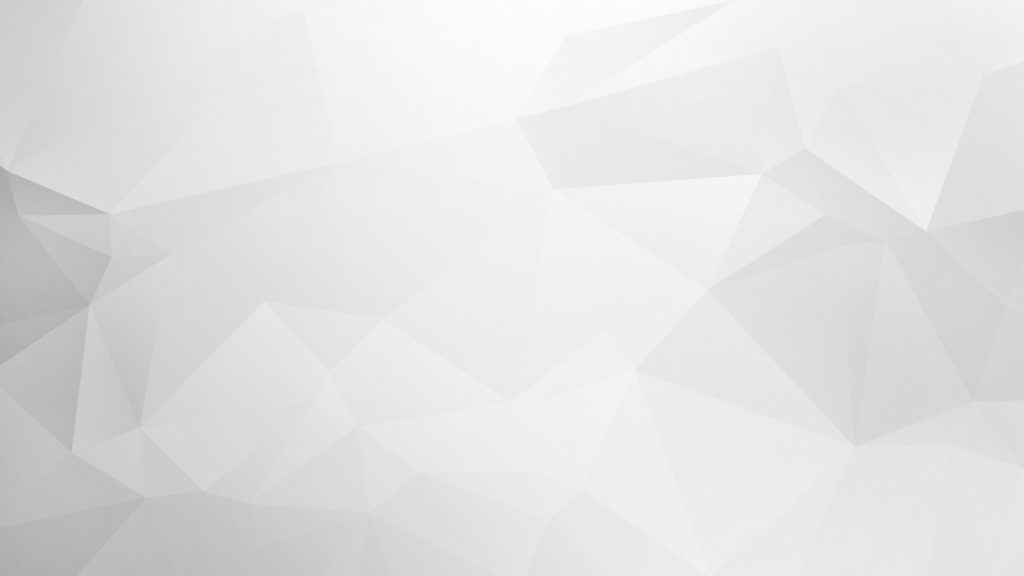 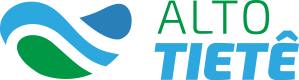 ASSEMBLEIA GERAL E ELEIÇÕES SETORIAIS – SOCIEDADE CIVIL CBH-AT E SUBCOMITÊS
2023-2025


Local: AV. do Estado, 561 – Bom Retiro – São Paulo - SP
Referência: Próximo a estação Armênia do metrô – linha azul
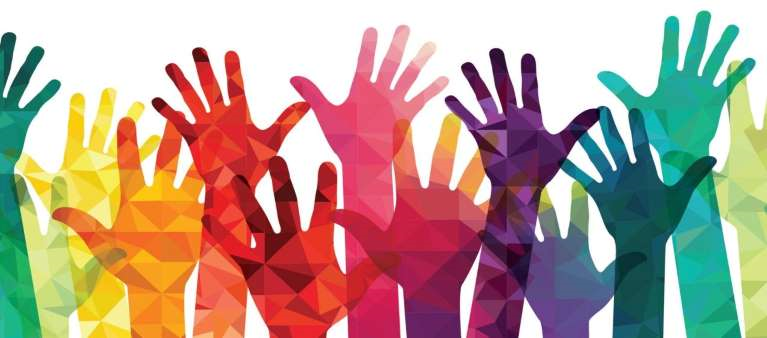 09 de março de 2023 – 09h30min
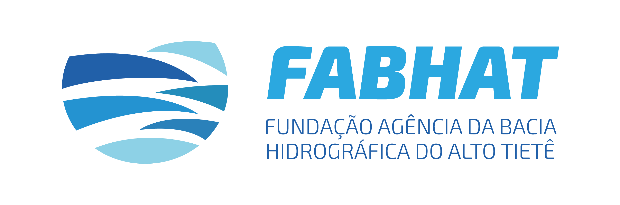 1